МБДОУ «Детский сад «Дженнет»
Педагогический                     портфель                        ( моё портфолио)
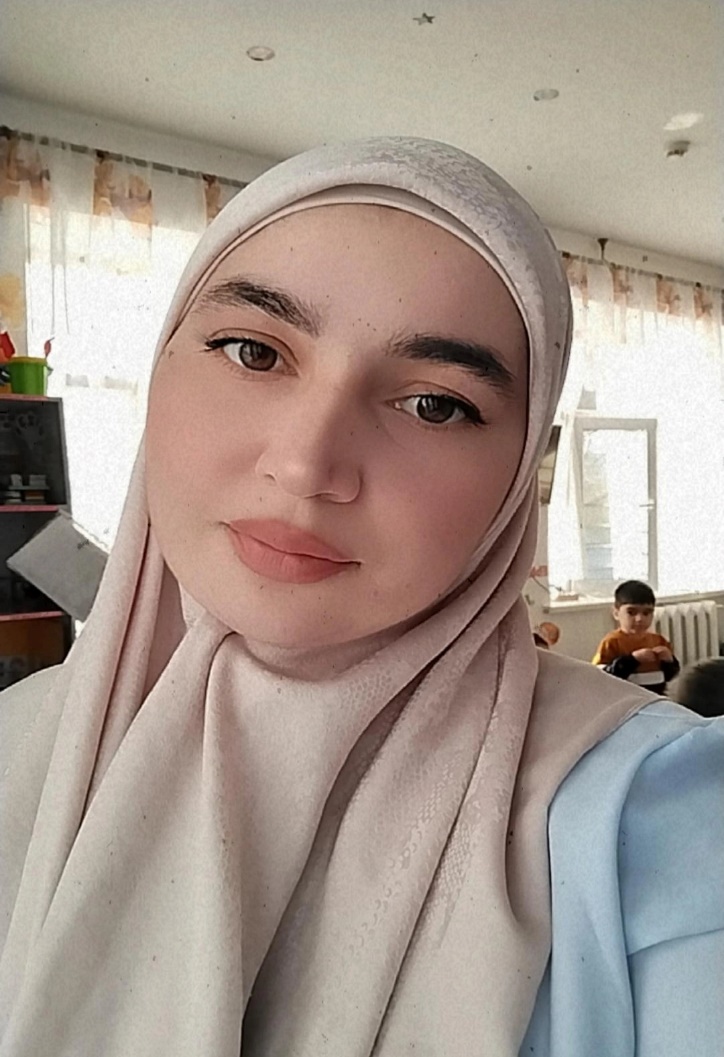 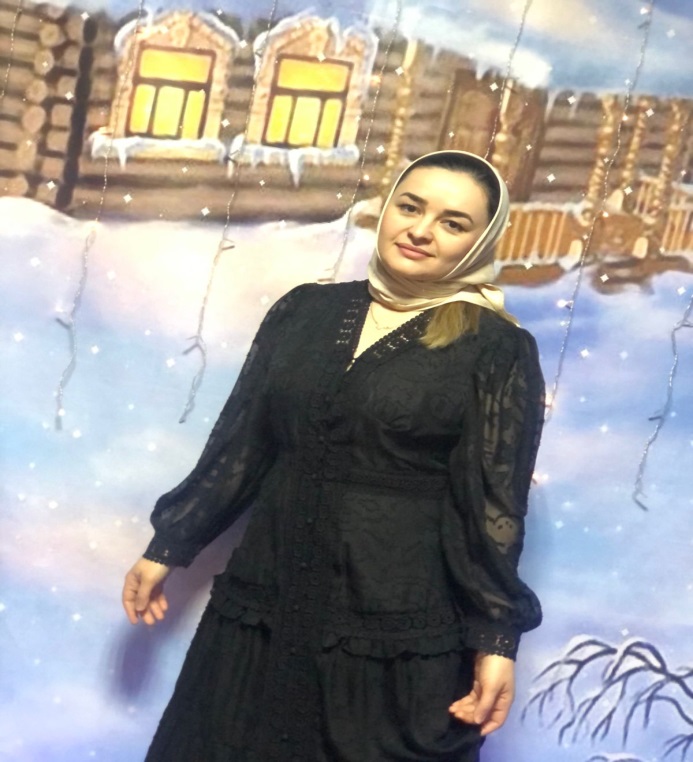 Воспитателя Исаева Женет Зайндиевна
с. Виноградное – 2024 г.
[Speaker Notes: Оригинальные шаблоны для презентаций: https://presentation-creation.ru/powerpoint-templates.html 
Бесплатно и без регистрации.]
Содержание
Раздел 1 «Визитная карточка»
Раздел 2 Эссе «Я воспитатель»
Раздел 3 «Методическая деятельность»                   
Раздел 4 «Педагогическая копилка»          
Раздел 5 «Общественная деятельность»
Раздел 6 «Достижения педагога»
Раздел 7 «Духовно-нравственное воспитание»
Раздел 8 «Мои работы по самообразованию»
Раздел 9 «Мои коллеги»
«Визитная карточка»
Ф.И.О. Исаева Женет Зайндиевна
Дата рождения  23.09.1990года 
Должность      Воспитатель детского сада 
Образование   Студент
Общий стаж   6 лет 3 месяцев
Педагогический стаж   1.3 год
Стаж в данном учреждении  6 лет 3месяцев
«Курсы повышения квалификации»
«Дошкольное образование и специфика реализации программ дошкольного образования во взаимосвязи с обновлениями ФГОС» 144часов 18.02.2022г
«Работа с родителями в дошкольном образовании и участие в важнейших мероприятиях Минпросвещение»144часов06.12.2022г 
«Дошкольное образование во взаимосвязи с обновленными ФГОС начального и основного общего образования» 144
Часов 12.12.2022г
«Оказание первой помощи. Алгоритм действий первой помощи при короновирусе » 26 часа1.06.2021г
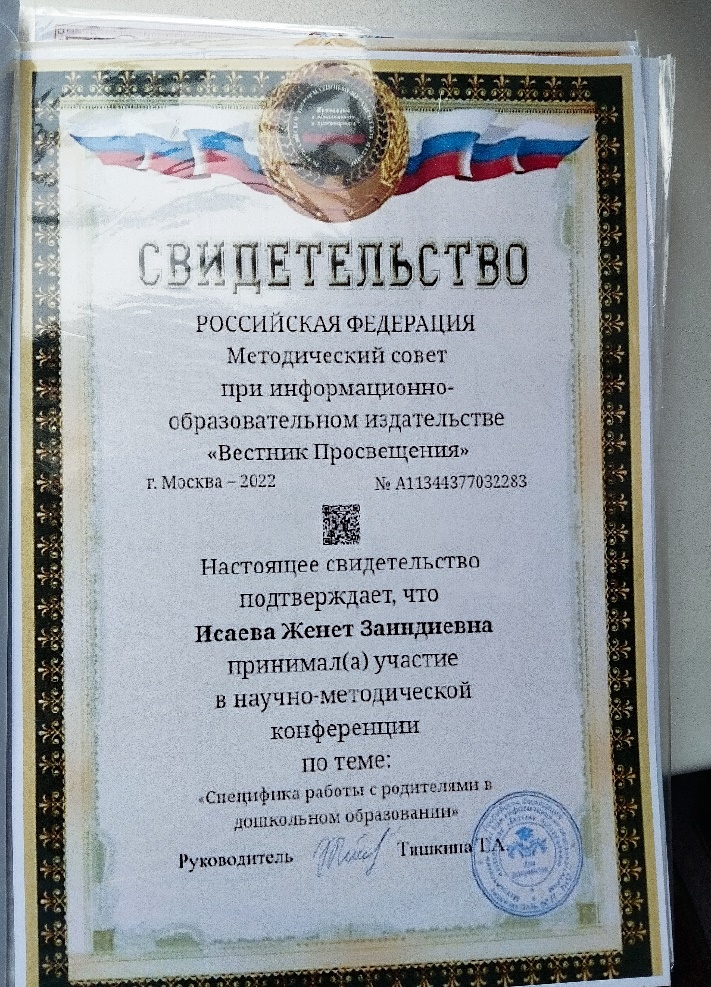 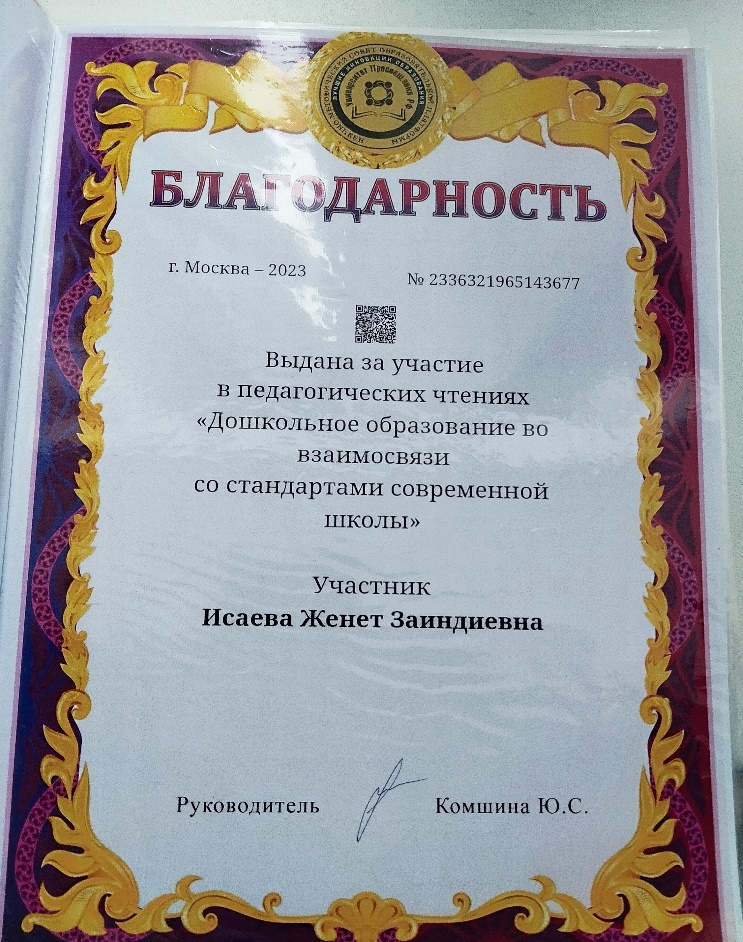 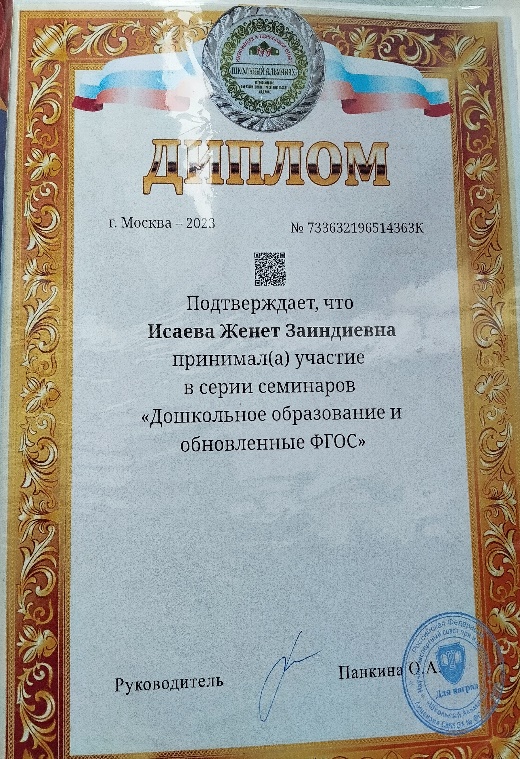 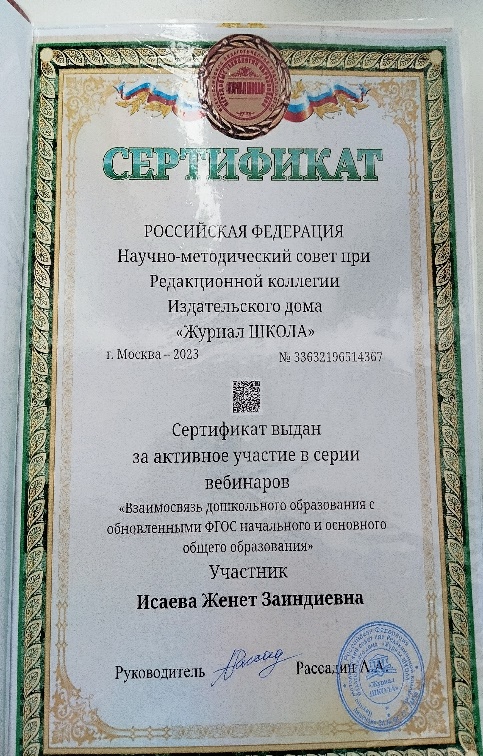 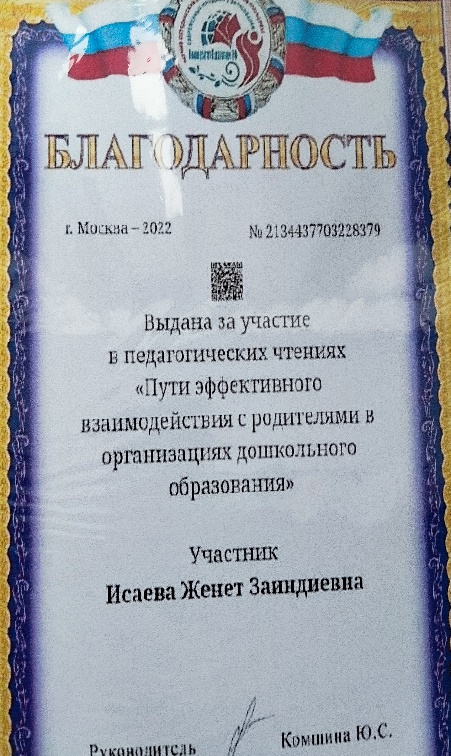 Моё педагогическое кредо:
1
«Педагог-он вечно созидатель.
Он жизни учит и любви к труду.
Я педагог, наставник, воспитатель.
За что благодарю свою судьбу».
Мой девиз:
2
Дела? Проблемы? Все пустое! Душа ребенка – вот святое! Цветок в душе еще так мал! Успей полить, чтоб не завял!
Моё жизненное кредо:
3
«Пришла в детский сад – улыбнись
 на пороге! Все, что ты отдаешь, получаешь обратно в итоге!
Эссе «Я – воспитатель»
Судьба распорядилась так, что я пришла работать в детский сад. Моя трудовая деятельность, началась в детском саду «Дженнет» куда я пришла помощником воспитателя. Затем поступила заочно…. Спустя  пять лет  меня перевели на должность воспитателя. Мне казалось, что я маленькая девочка, которая все еще играет в куклы, но одновременно на меня обрушился поток информации, планирование, занятия, стало страшно, но на помощь пришли опытные педагоги, которые обучали меня премудростям общения с детьми. Там, на практике, я приобрела педагогические знания. Было страшно – я молодой педагог, это чужие дети и ответственность за них больше. Прошло время, и сейчас я могу сказать, что моя работа мне очень нравится, так как испытываешь удовлетворенность от своей деятельности, радость от общения с детьми, видишь, что твои старания не прошли даром. Каждый день я прихожу в детский сад, вижу улыбки своих ребят, которые бегут ко мне, обнимают меня, по их глазам я вижу, что они рады мне.
Почему я выбрала эту профессию? Сама профессия выбрала меня! Что удерживает меня в ней? Этот вопрос я задаю себе постоянно. Ответ однозначен: Это любовь – моя любовь к детям и ответная любовь ко мне.
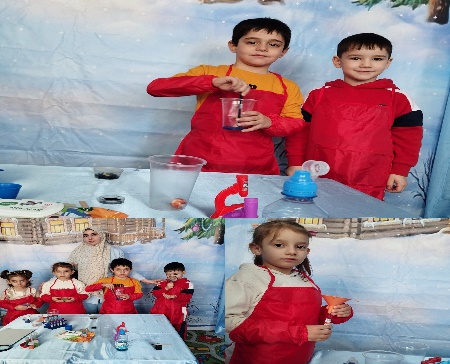 Поначалу меня мучили вопросы: «Чем я смогу заинтересовать и удивить детей?», «Комфортно ли будет детям в общении со мной?», «Оценят ли меня, как воспитателя». А теперь, мне кажется, я нашла самое исчерпывающее определение своей профессии.
Воспитатель – это педагог, психолог, доктор… Потому, что дети хотят, чтобы их всегда ждали в детском саду, любили и понимали, хотят чувствовать себя уверенными и защищенными.
Воспитатель – это «прыгатель», «бегатель», «вечный двигатель»... Потому, что дети хотят и должны быть здоровыми.
Воспитатель – это певец, музыкант, актер, фокусник... Потому что все дети любят сказки, волшебство и представления.
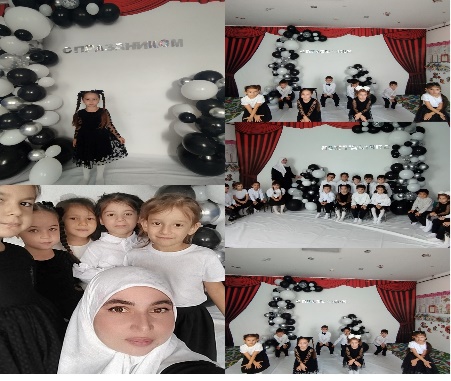 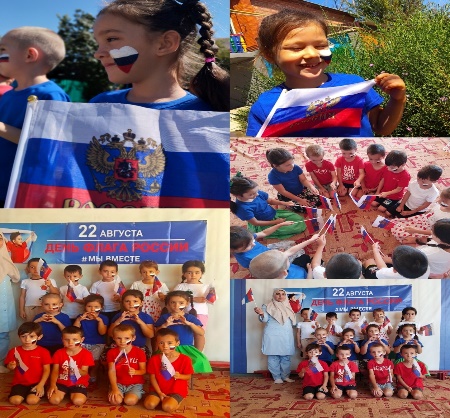 Личностные характеристики
Сострадание
Тактичность
Умение ладить с людьми
Целеустремлённость
Энтузиазм
Ответственность
Отзывчивость
Находчивость
Самокритичность
Работоспособность
Моя миссия
Создать благоприятные условия для развития детей в соответствии с их возрастными особенностями и склонностями.
Создать условия для укрепления психофизического здоровья детей.
Развитие способностей и творческого потенциала каждого ребенка как субъекта отношений с самим собой, другими детьми, взрослыми и миром; чтобы дети чувствовали себя комфортно, уверенно, чтобы они находили в группе поддержку и взаимопонимание.
Мои приоритетные задачи :
Педагогические технологии,
 используемые мной в работе
Технология проектного обучения.
Воспитательные технологии.
Здоровье сберегающие технологии.
Игровые технологии.
Психолого-педагогические технологии.
Технология проблемного обучения.
Развивающие технологии.
Личностно-ориентированные технологии.
Организационно-технологические технологии.
Учебно-воспитательные технологии.
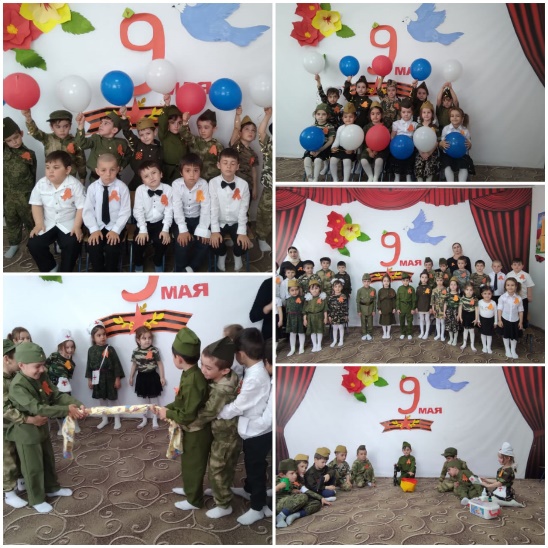 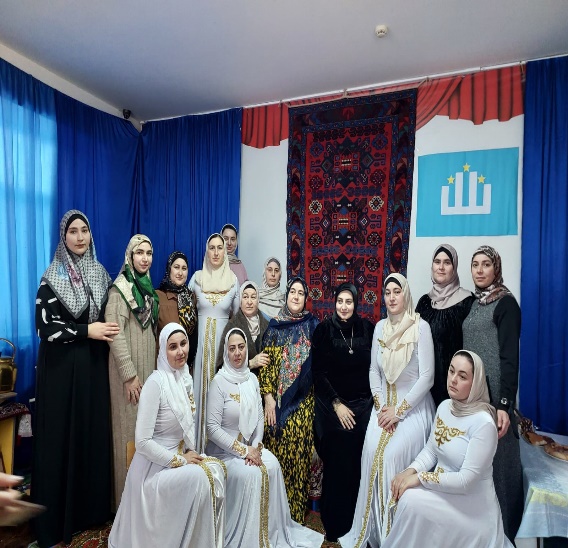 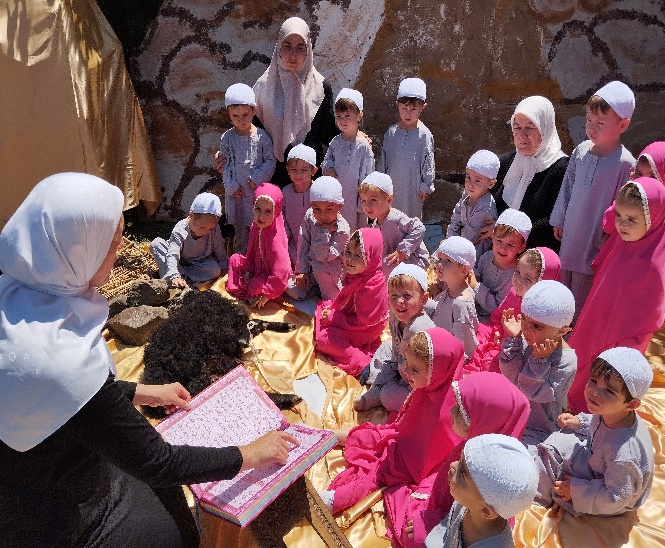 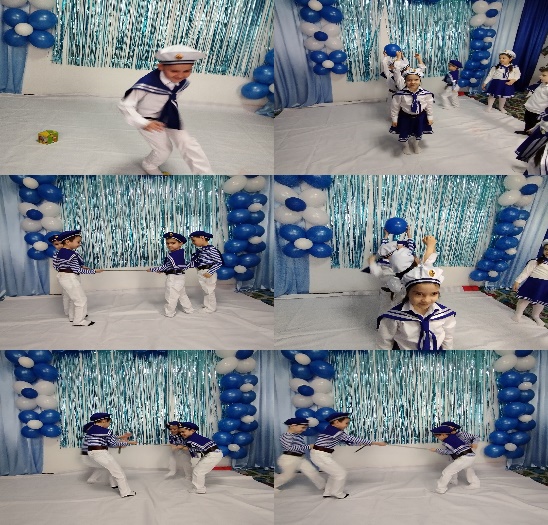 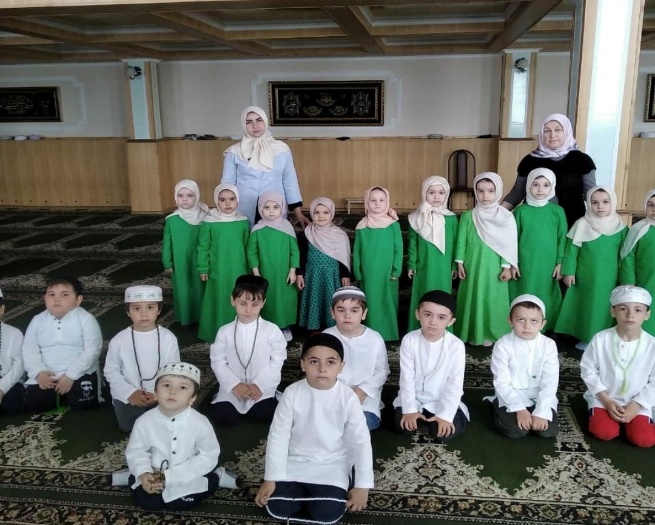 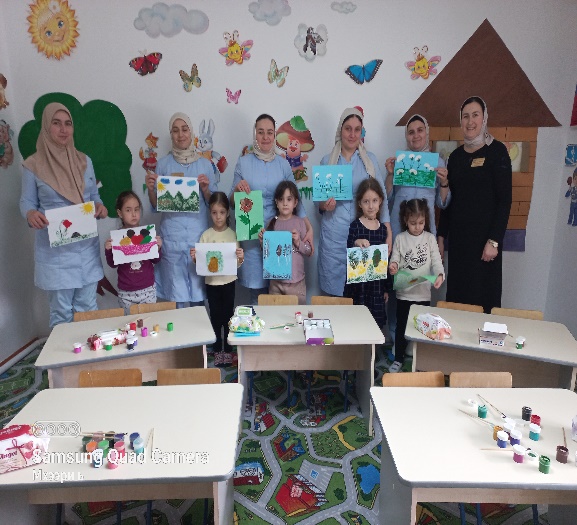 «Методическая деятельность»
Участие в мероприятиях (заседаниях МО, педсоветах, конференциях, семинарах, консультациях и т.д.).Обобщение и распространение собственного педагогического опыта.Участие в смотрах - конкурсах, выставках ДОУ, акциях.Наличие публикации.
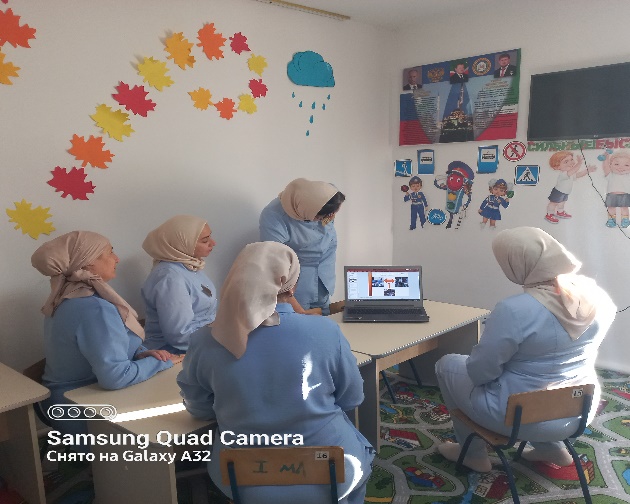 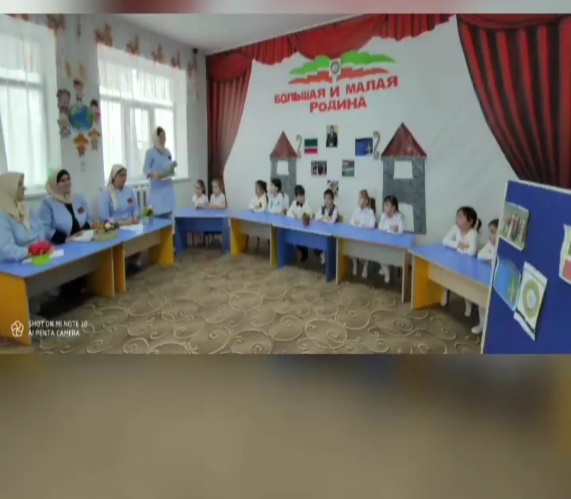 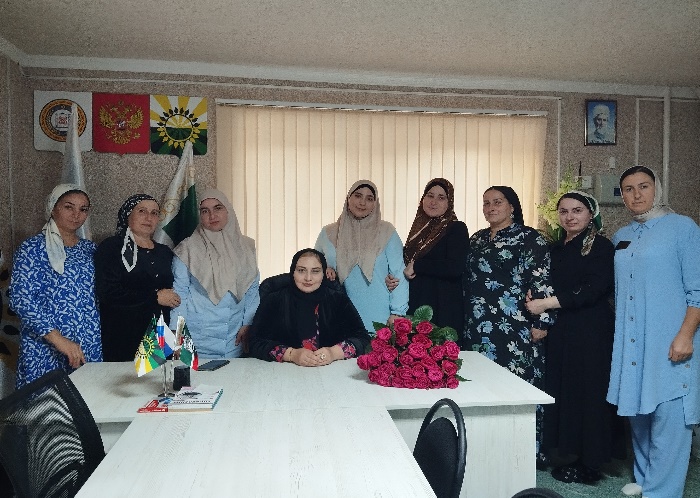 Самые веселые ребята.
Выпускной 2022 год «Радуга»
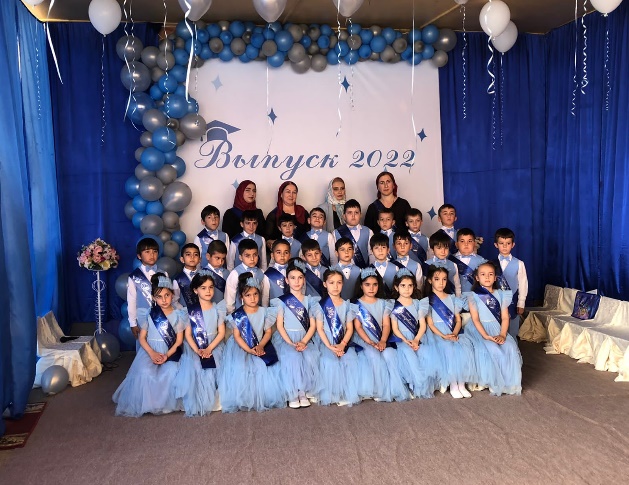 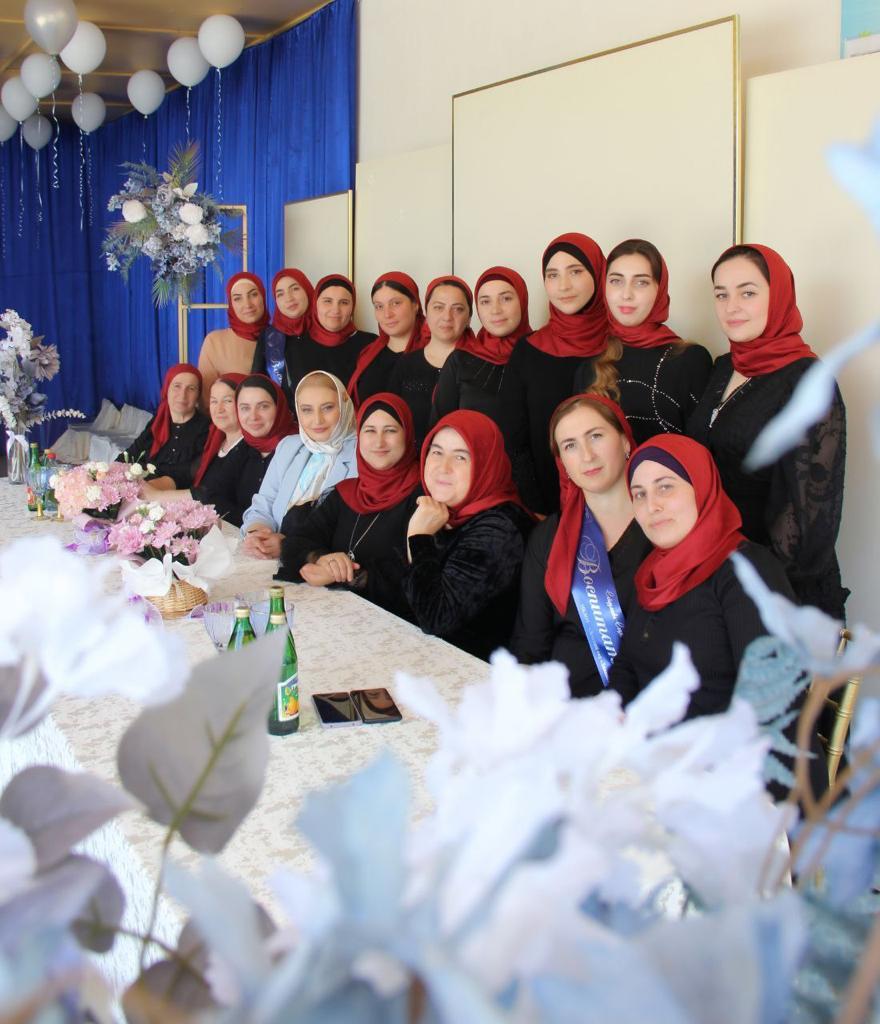 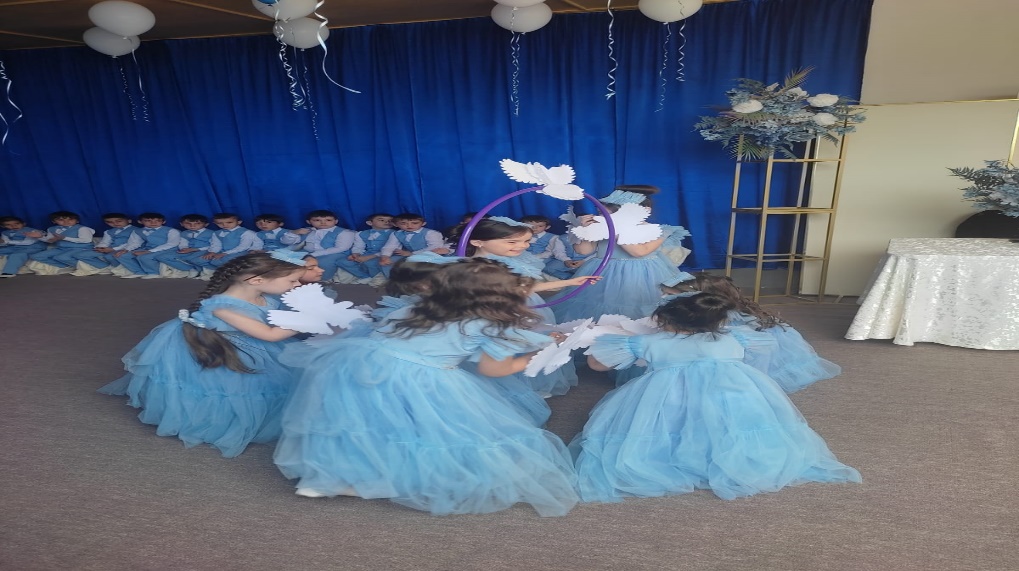 «Опыт работы»
Одним из популярных и увлекательных направлений в дошкольном воспитании является театрализованная деятельность.
        Это хорошая возможность раскрытия творческого потенциала ребёнка, воспитание творческой направленности  личности. Дети учатся замечать в окружающем мире интересные идеи, воплощать их. У них развивается творческое воображение, ассоциативное мышление, речь.
        Театрализованная деятельность помогает ребёнку преодолеть робость, неуверенность в себе, застенчивость.
         Таким образом, театр помогает ребёнку развиваться всесторонне.
          Поэтому возникла идея – создание системы педагогических мероприятий по развитию речи детей дошкольного возраста через театрализованную деятельность.
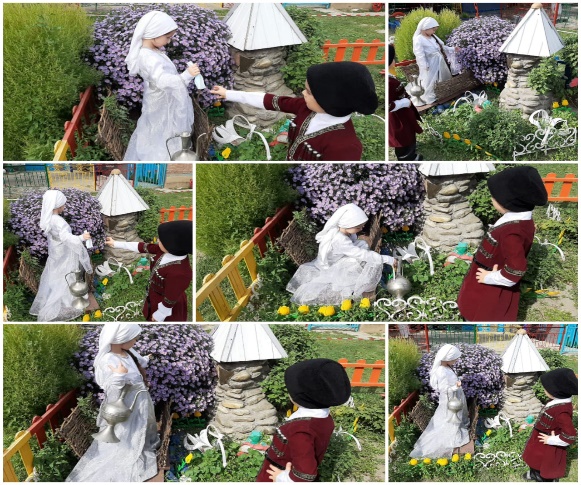 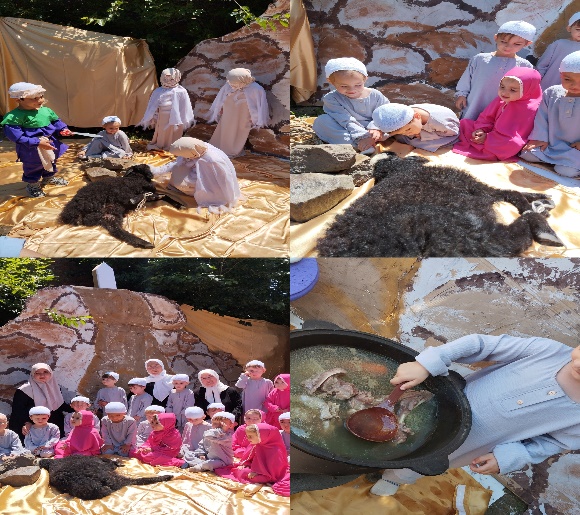 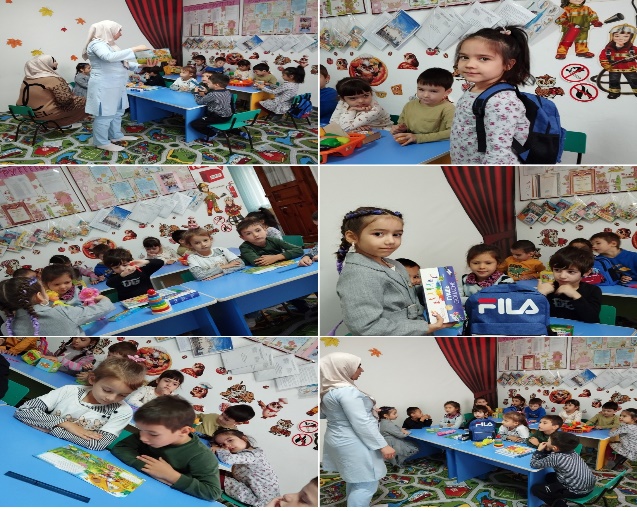 Участие в конкурсе «Золотая Осень»
2023г.
«Дружно мы весну встречаем».
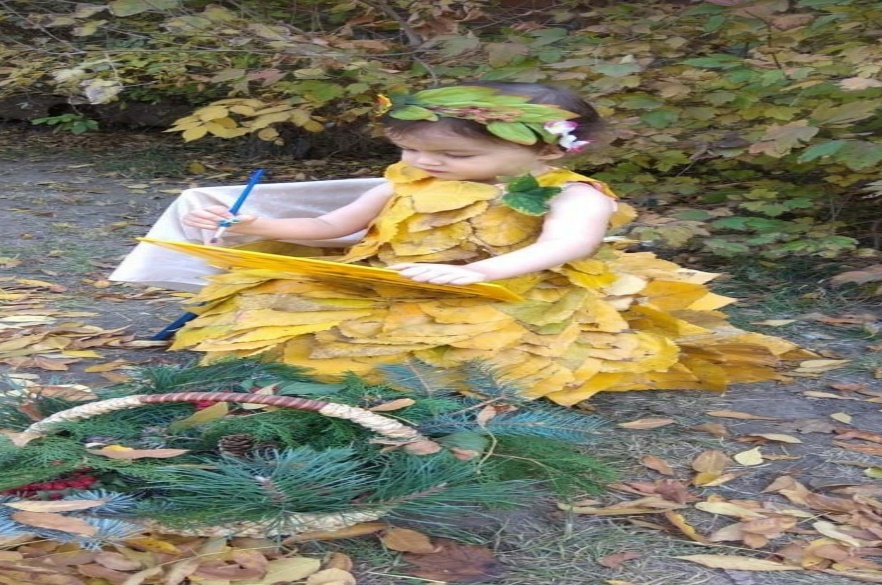 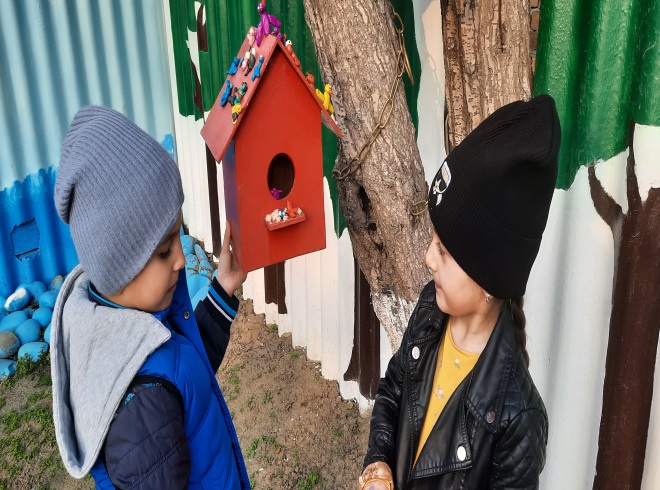 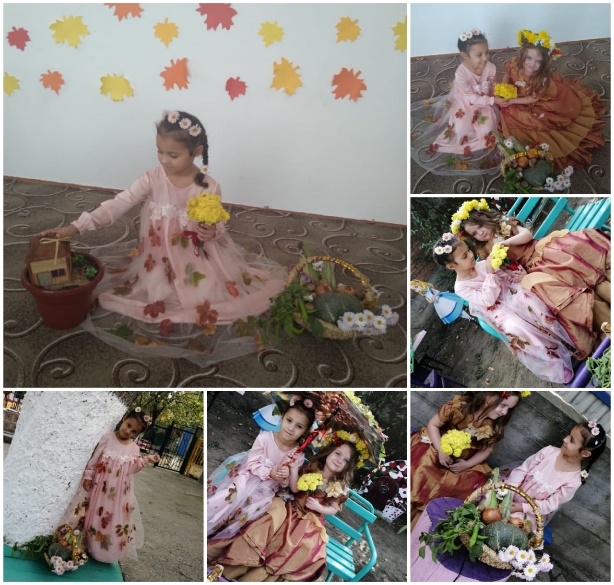 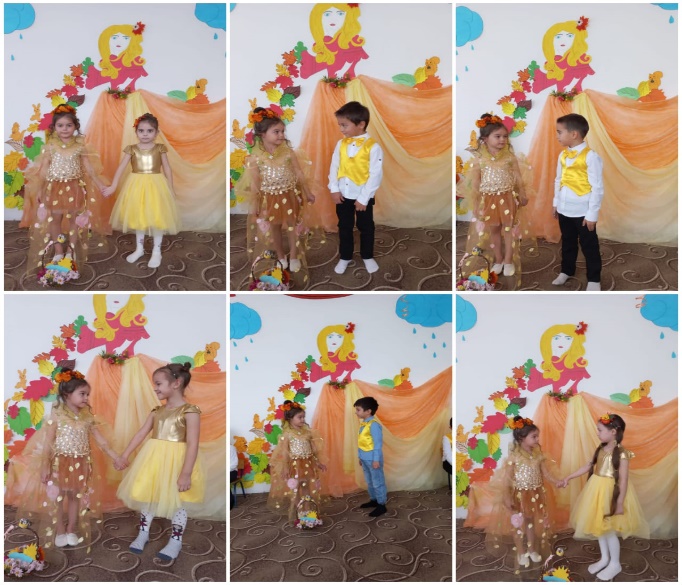 Творческие работы детей и родителей
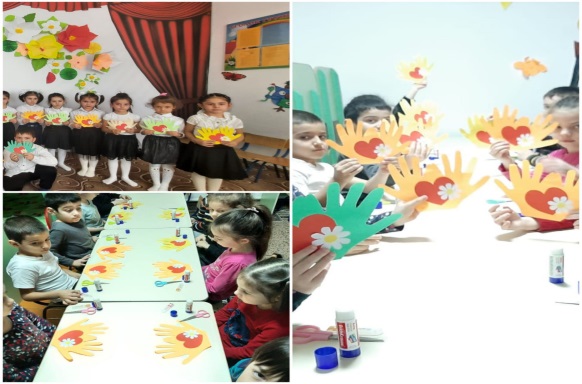 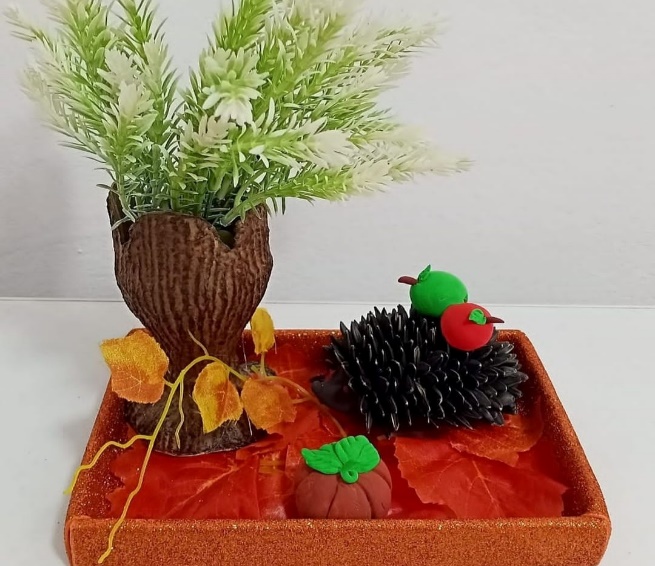 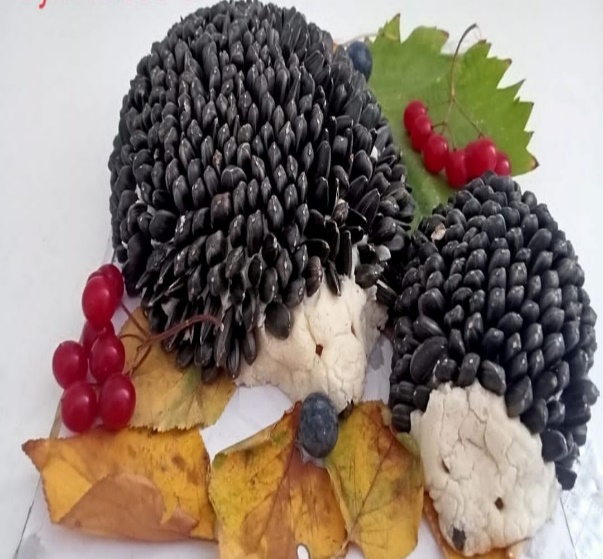 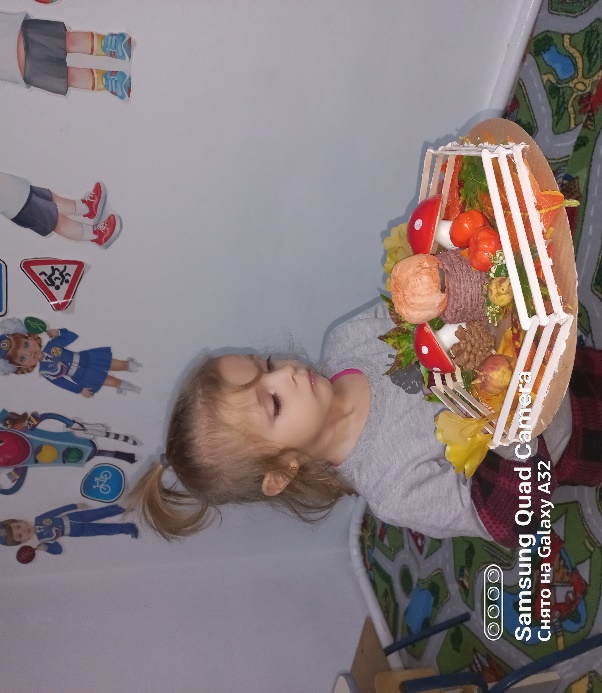 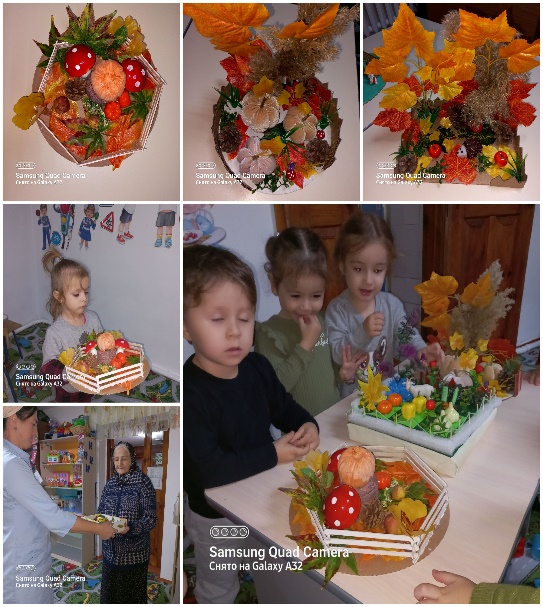 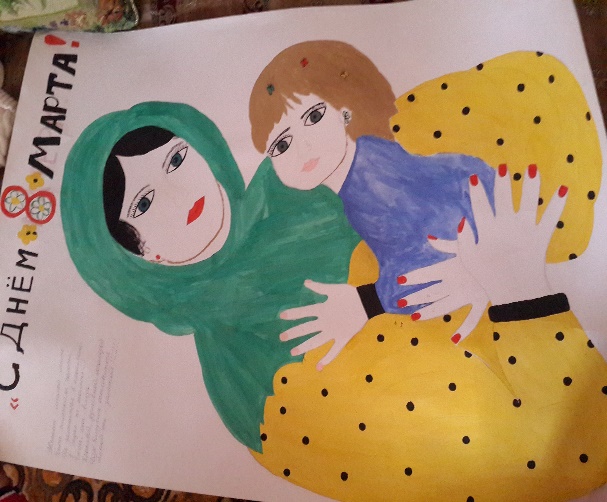 Мои сертификаты
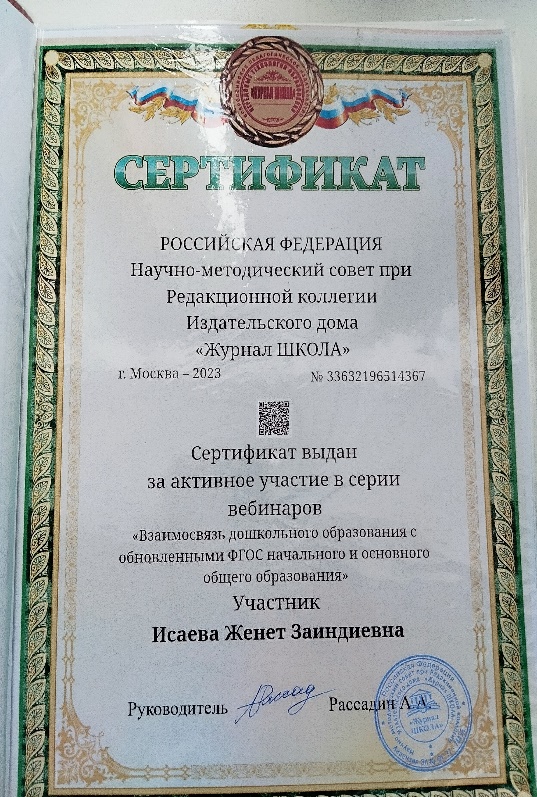 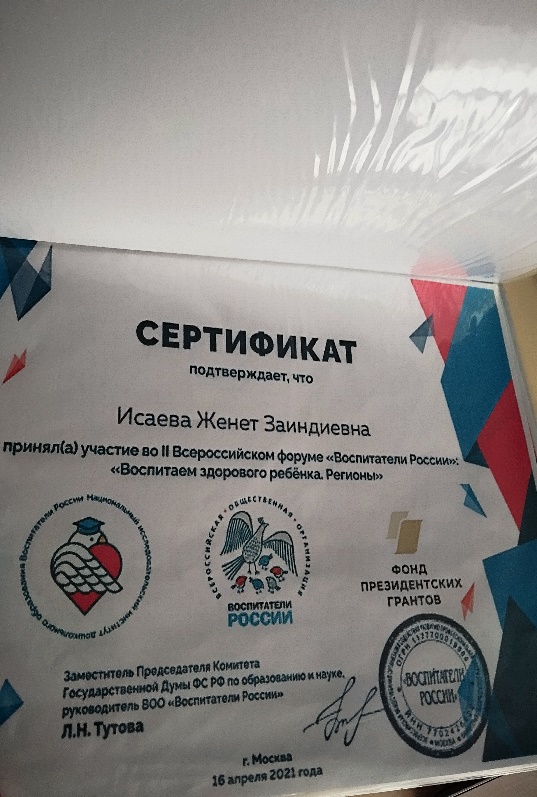 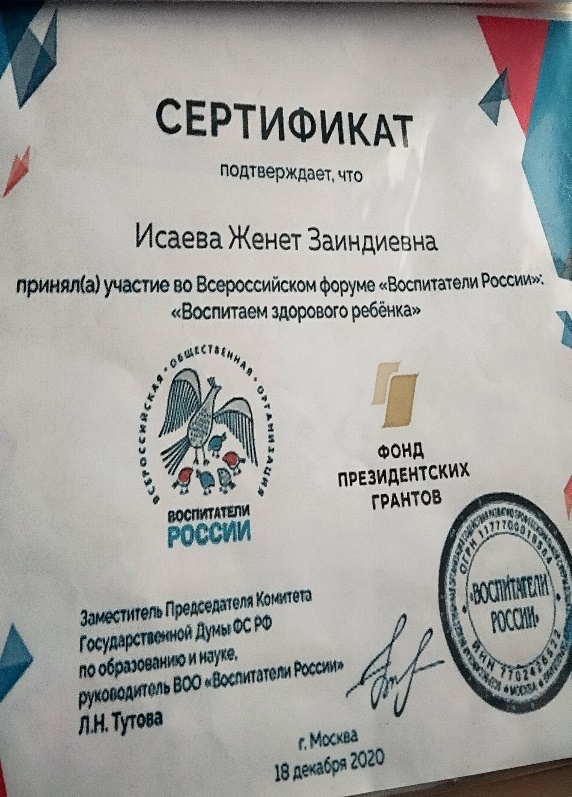 «Педагогическая копилка»
Мастер класс для педагогов  Нетрадиционная техника рисования  тема:
 « Сухая кисть»2024г.
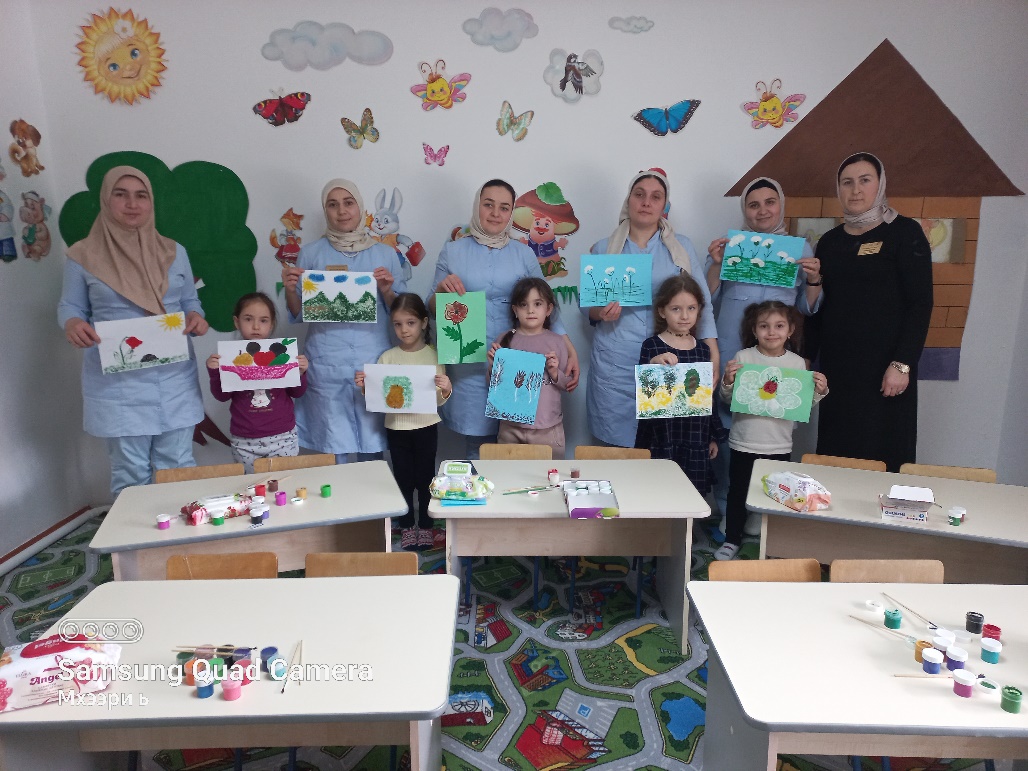 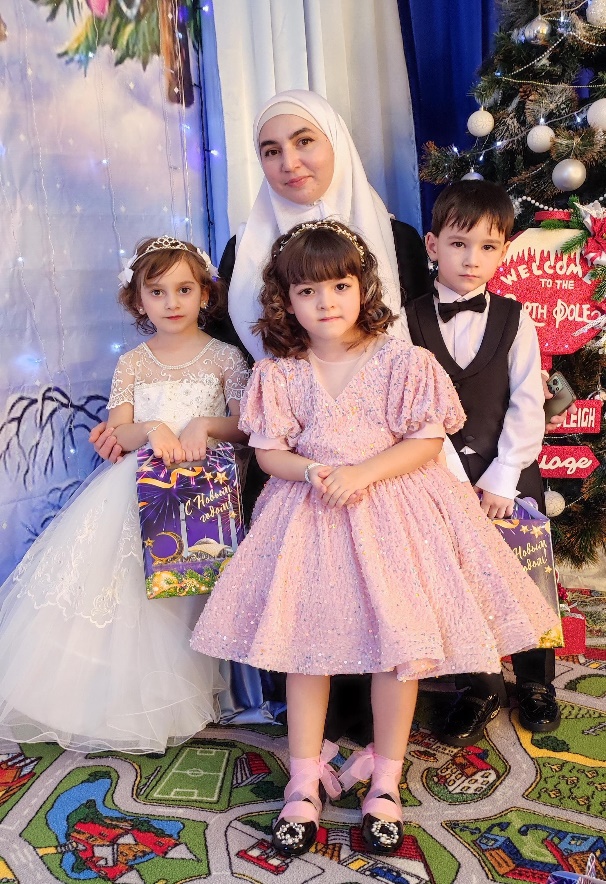 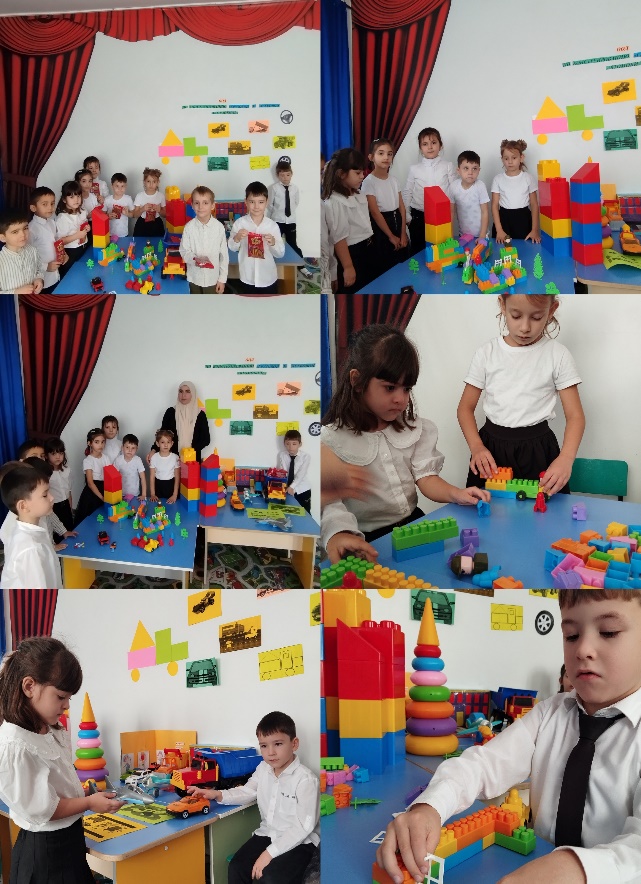 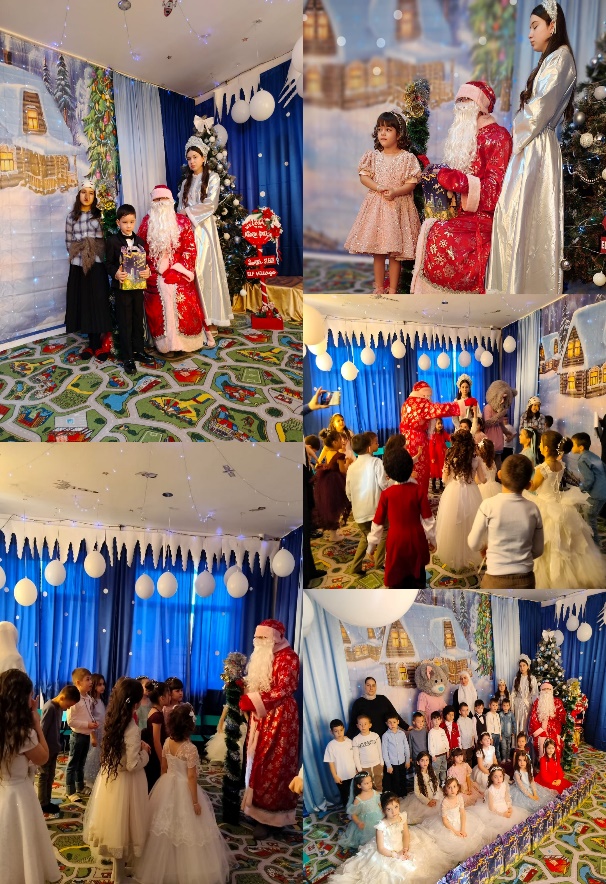 Экологический праздник Старшей группе «Радуга»
Экскурсия - путешествие  
 «Чем богата весна» 2022г.
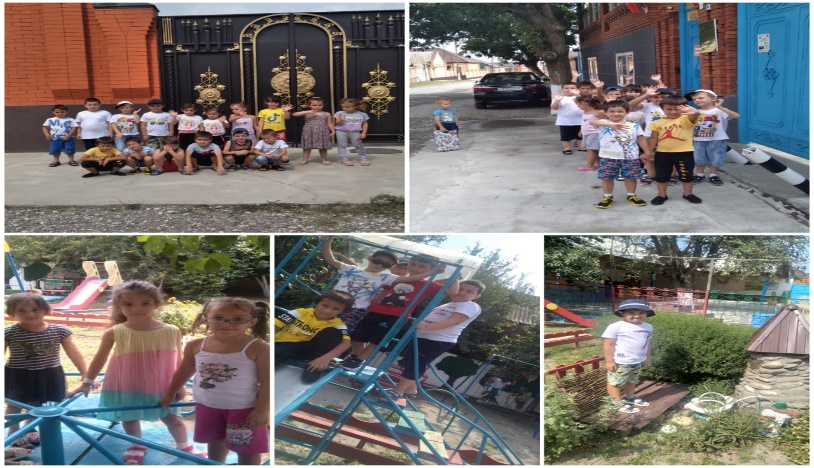 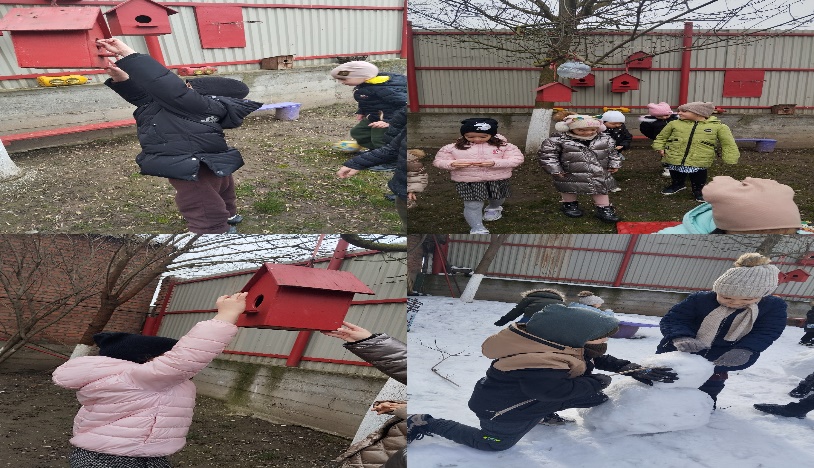 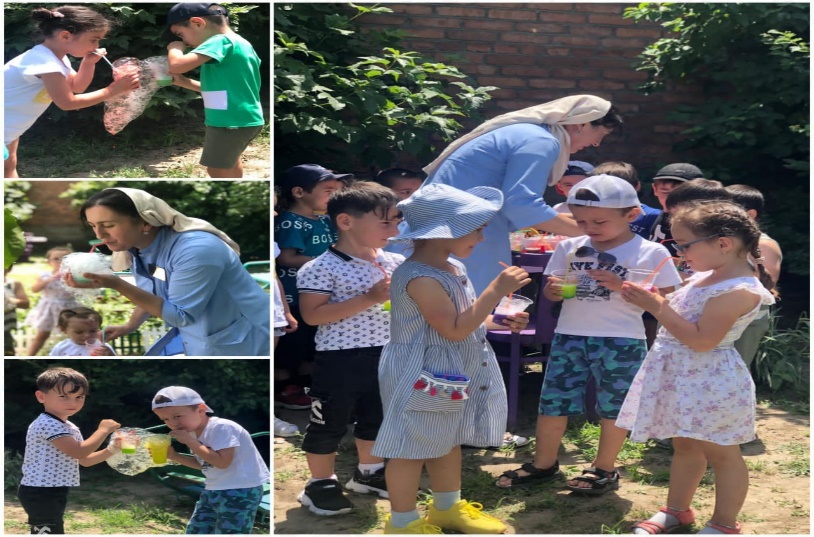 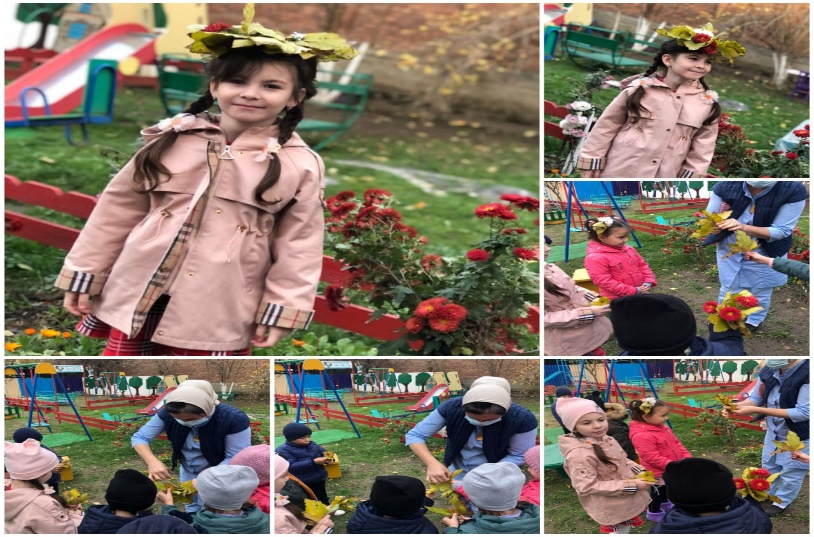 «Уроки  безопасности»
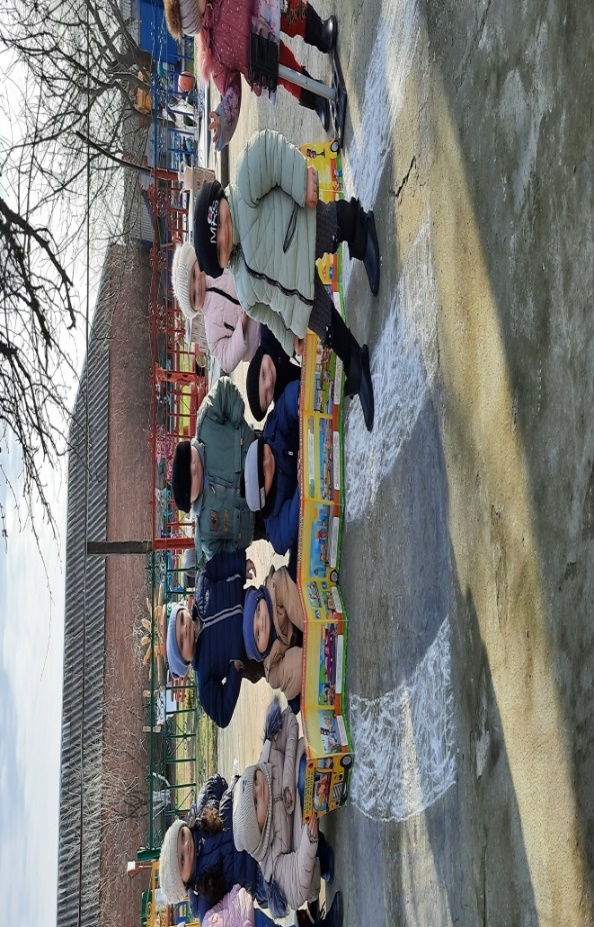 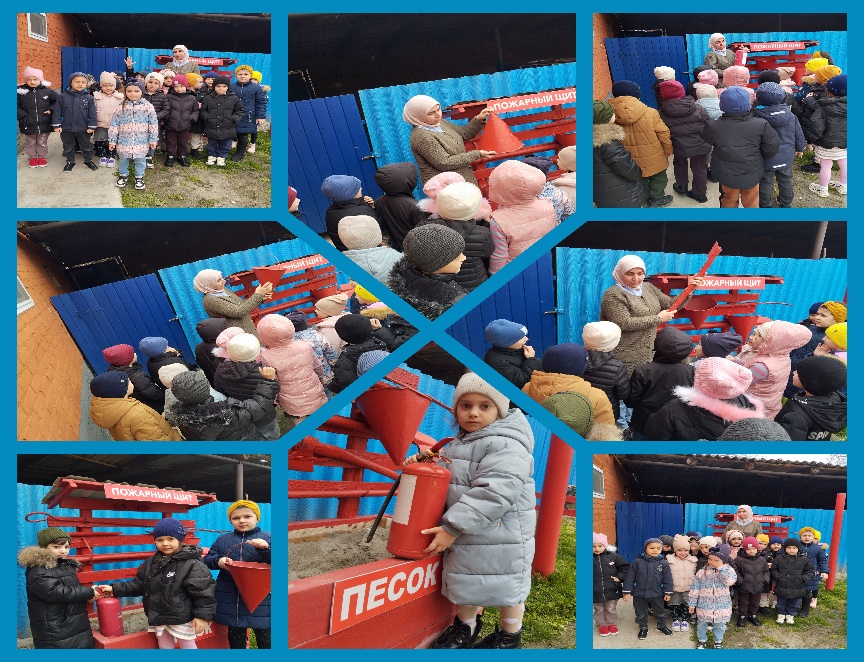 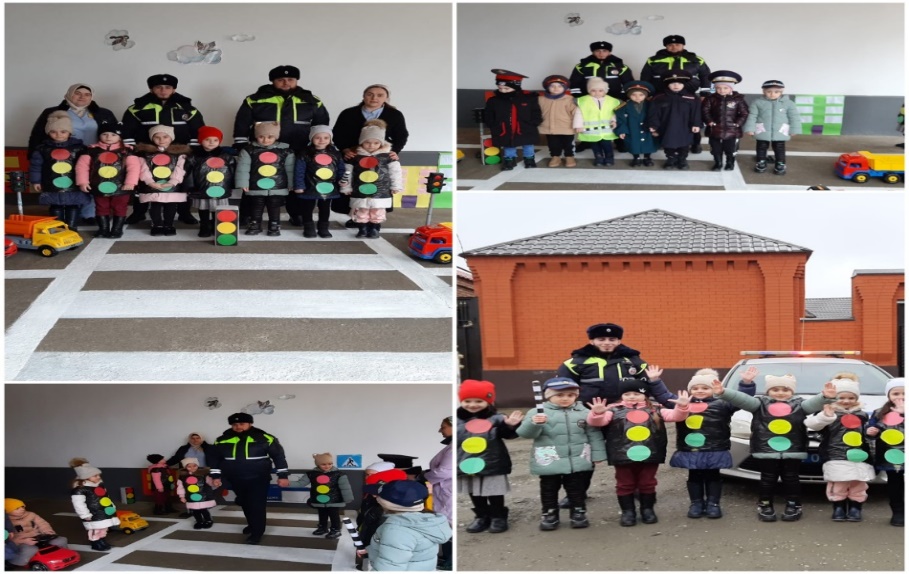 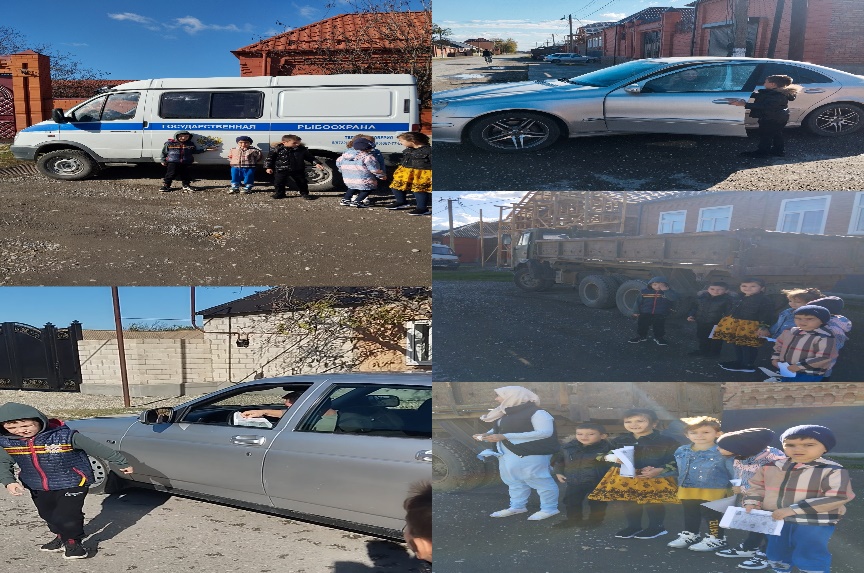 «Достижения педагога»
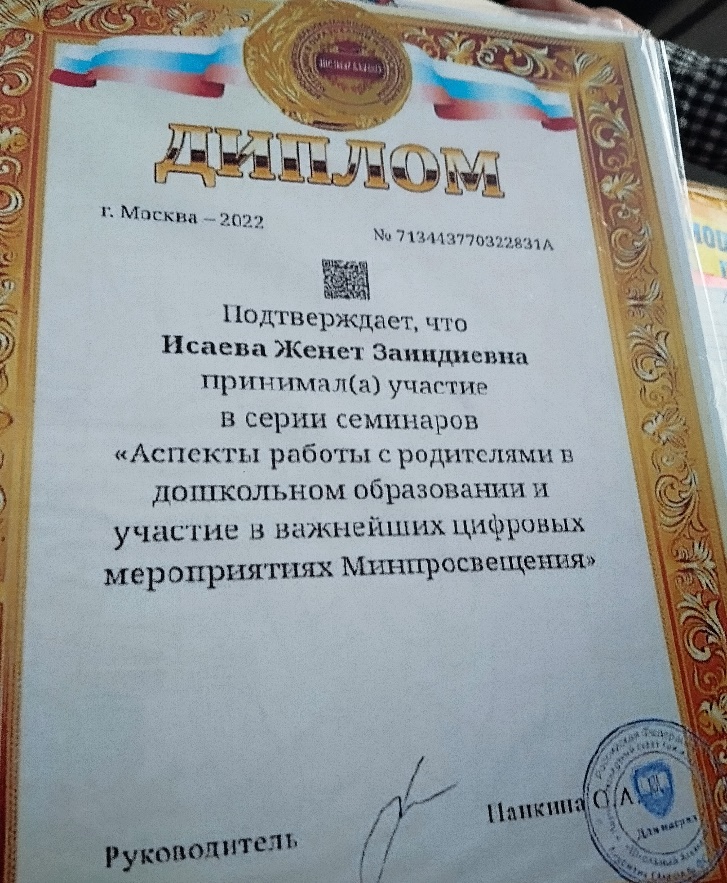 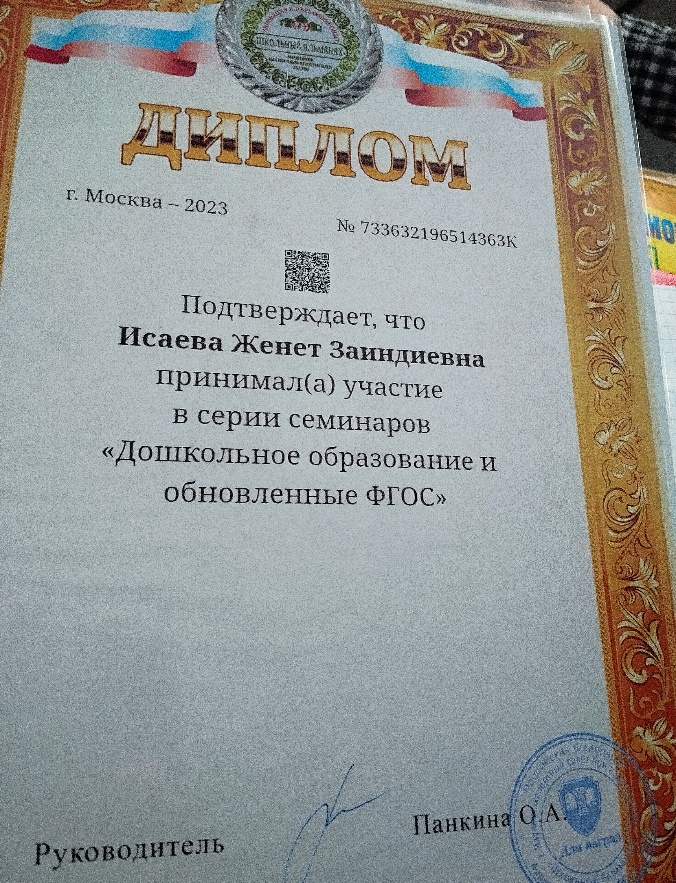 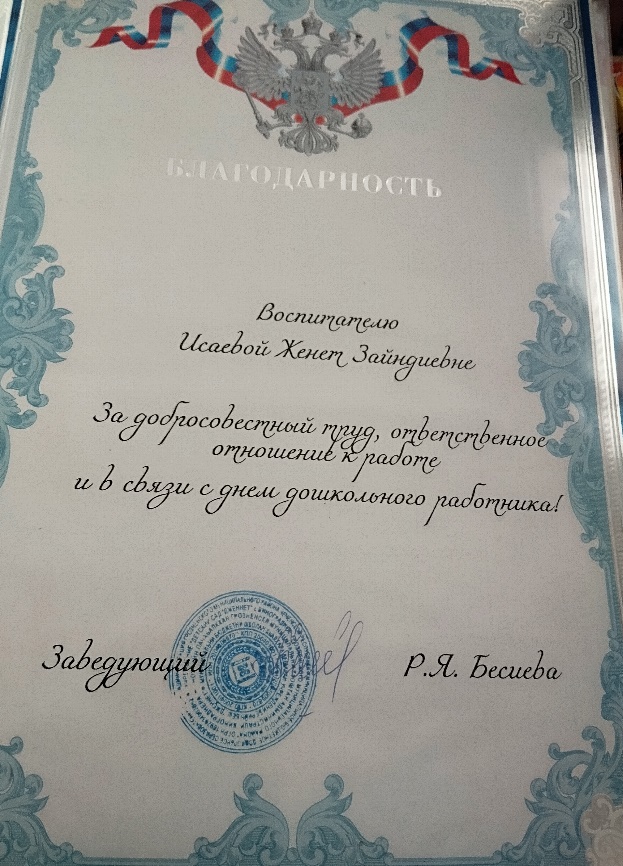 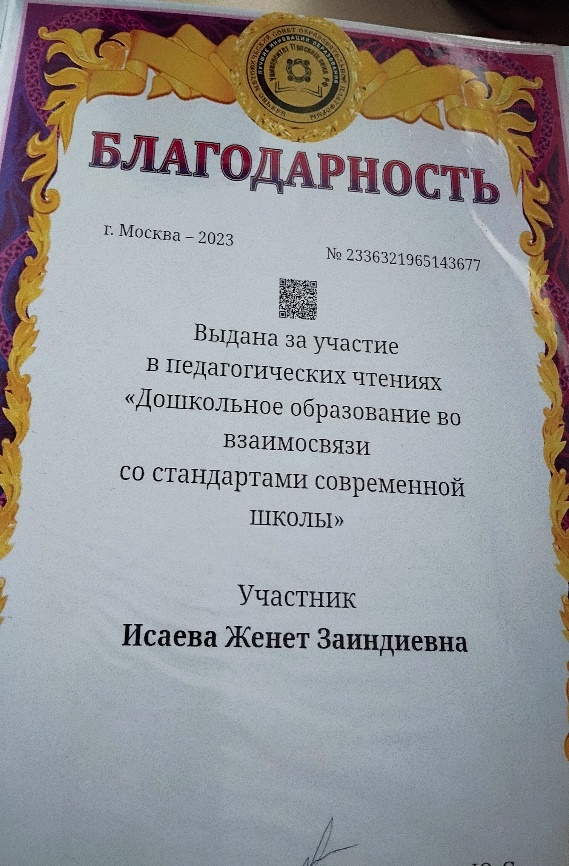 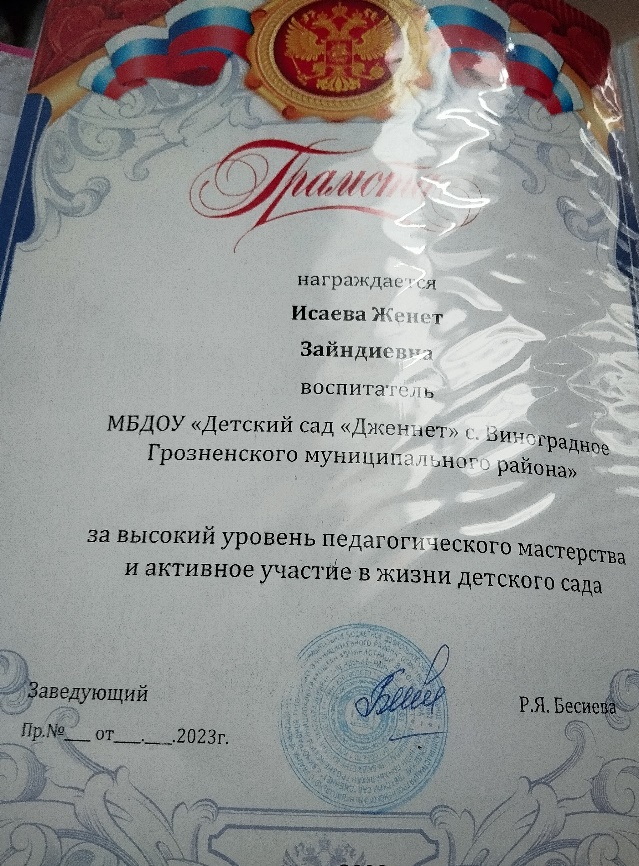 «Духовно-нравственное воспитание»
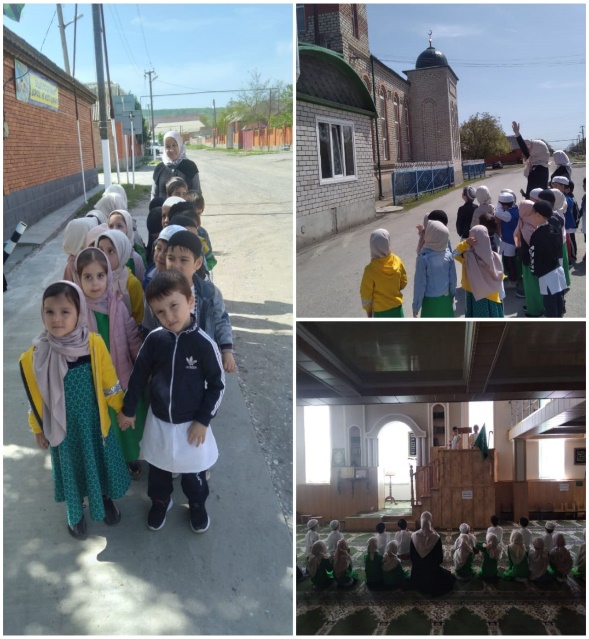 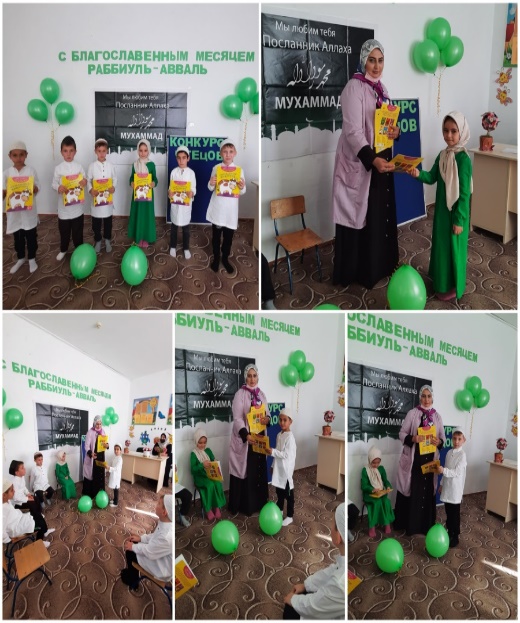 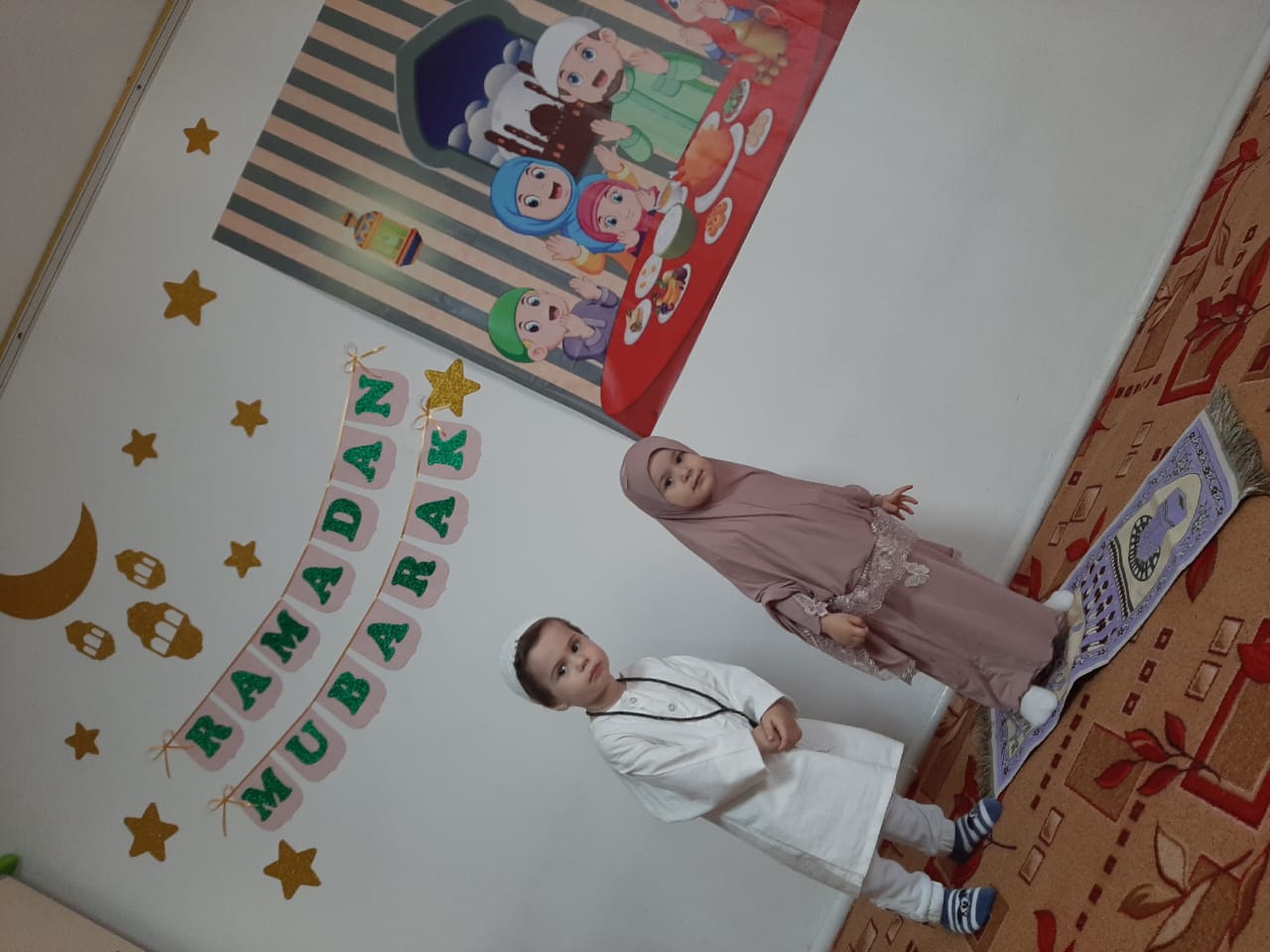 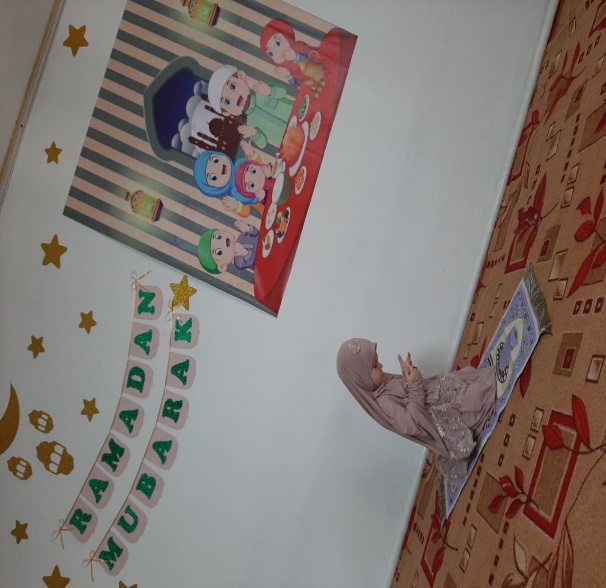 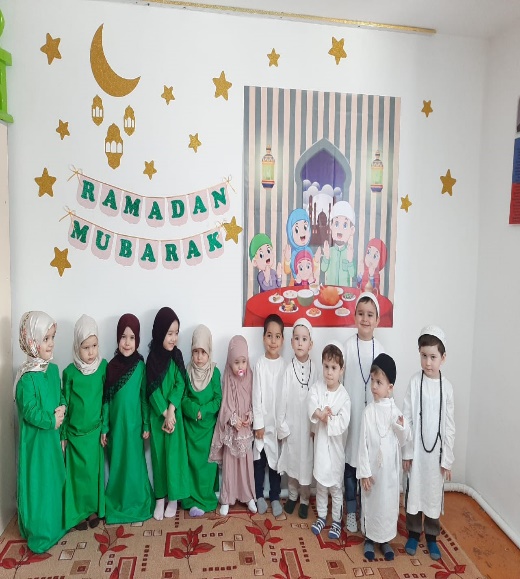 «Мои работы по самообразованию»
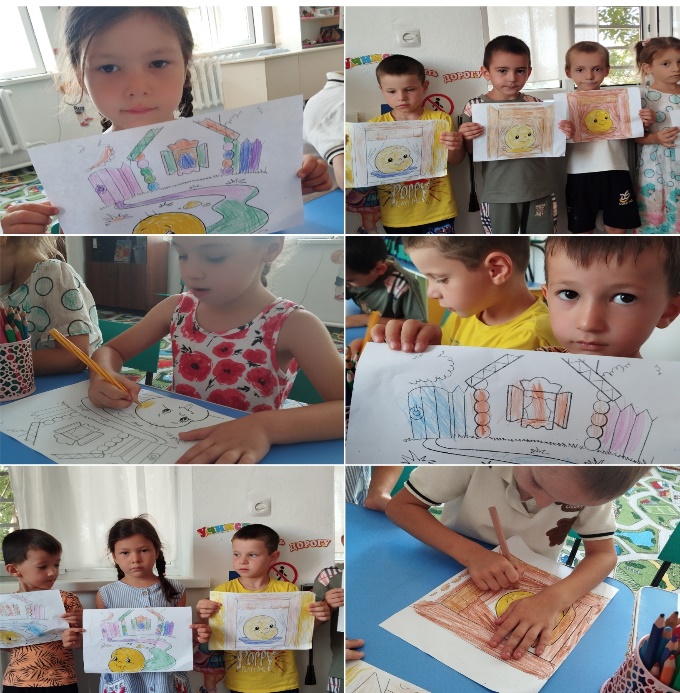 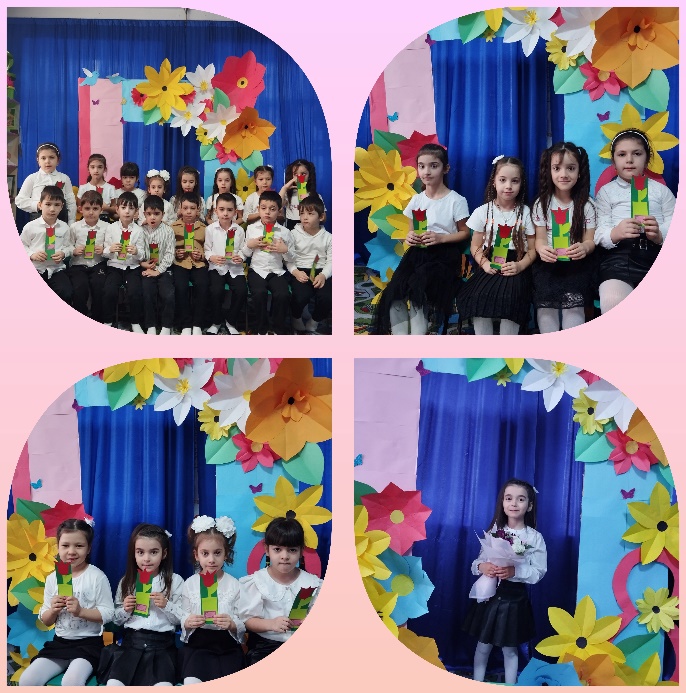 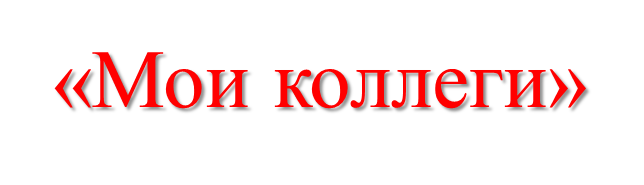 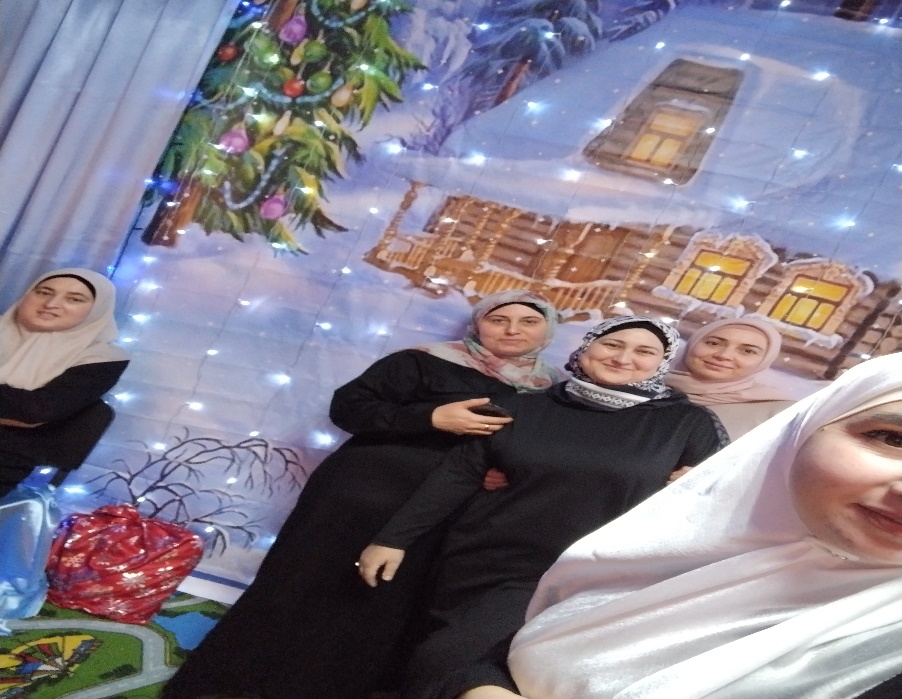 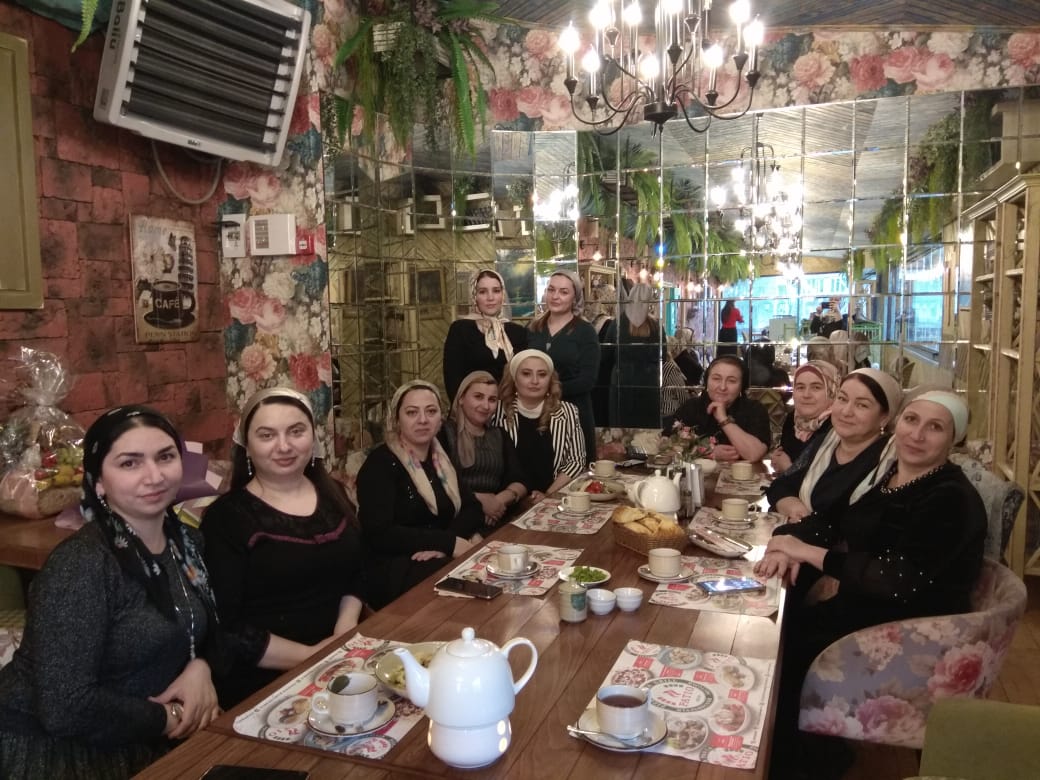 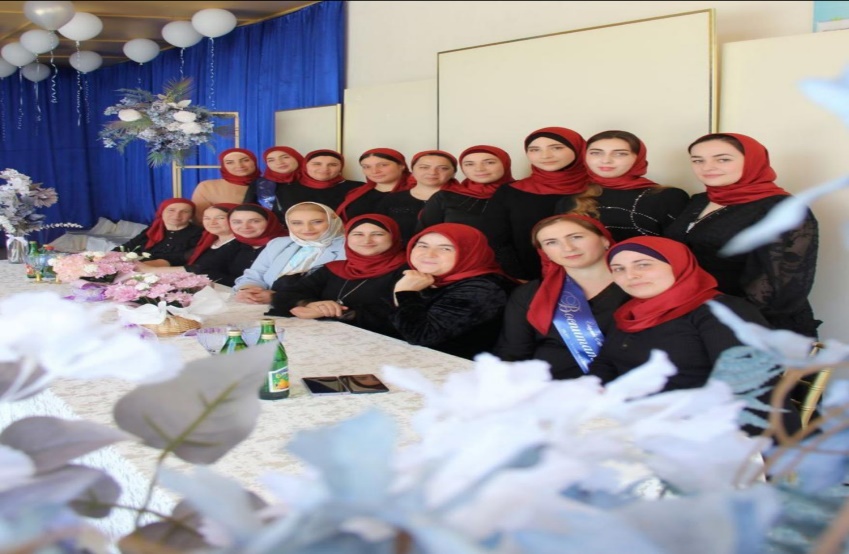 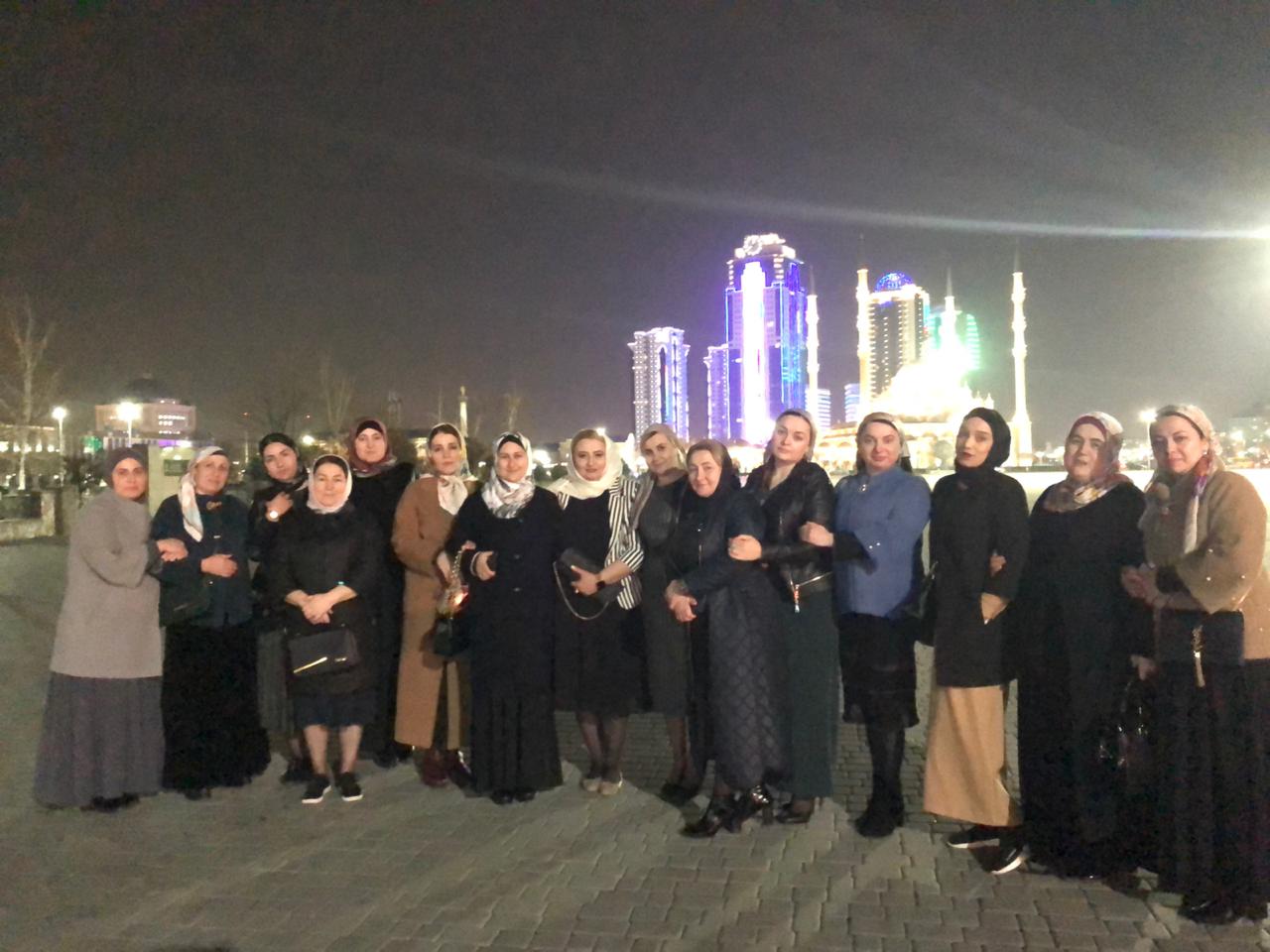 «Мои коллеги»
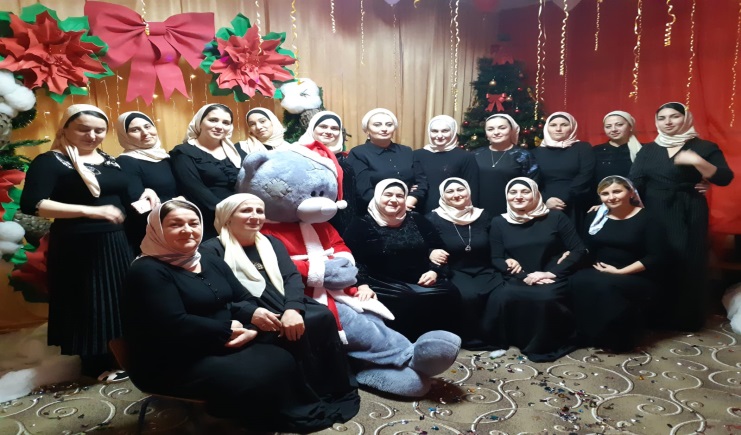 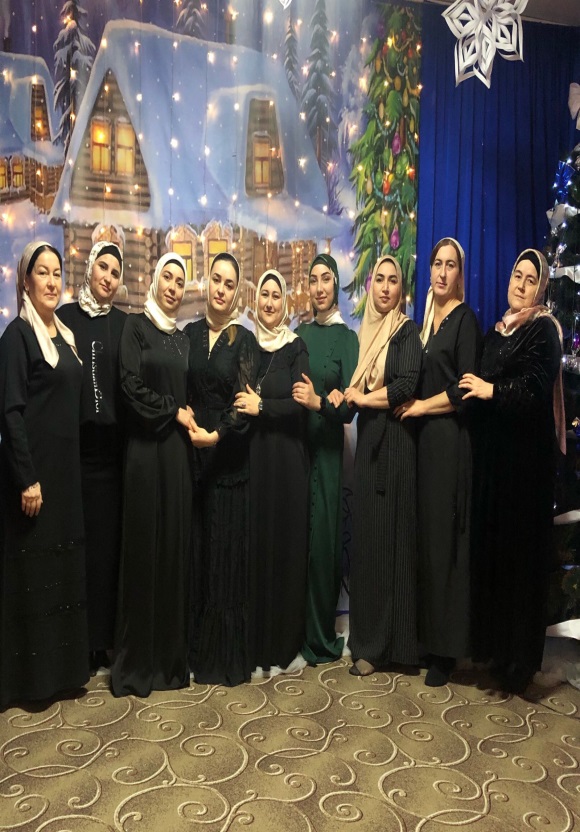 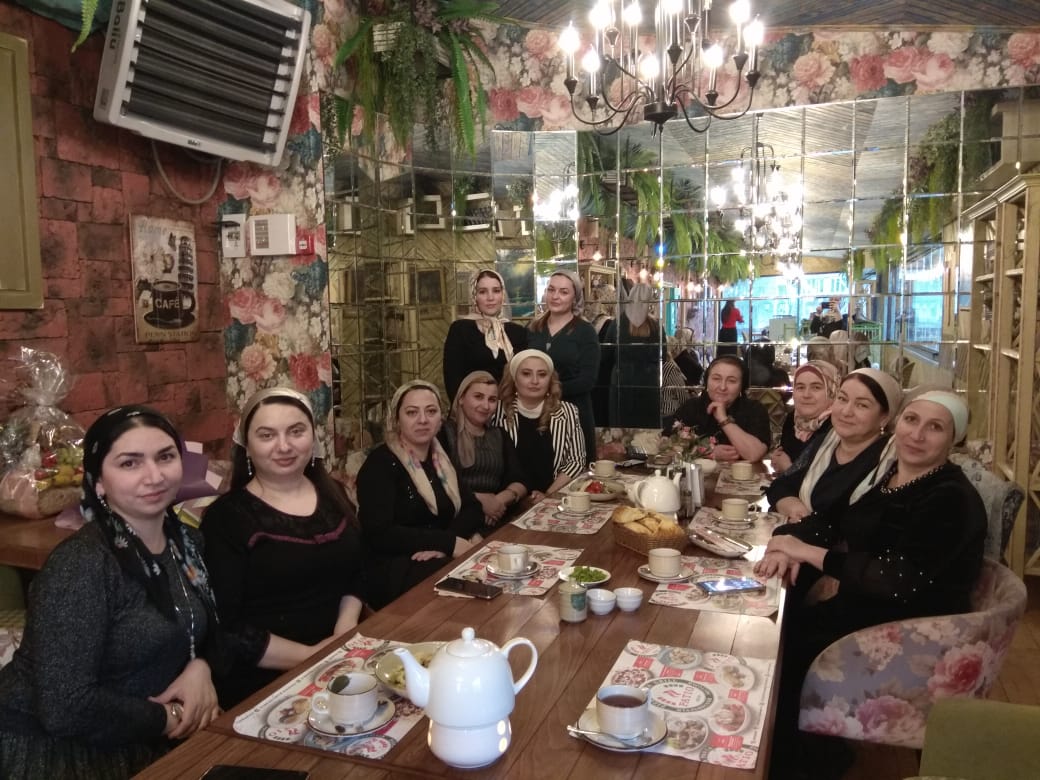 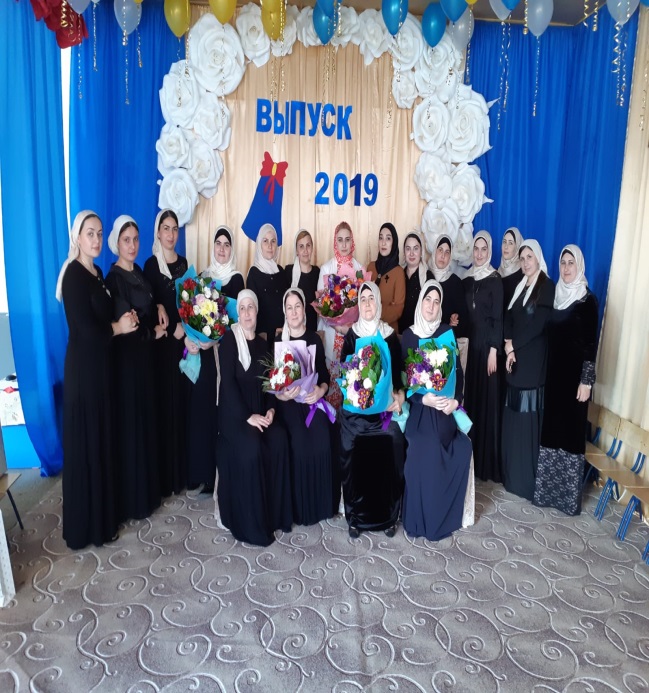 Спасибозавнимание.